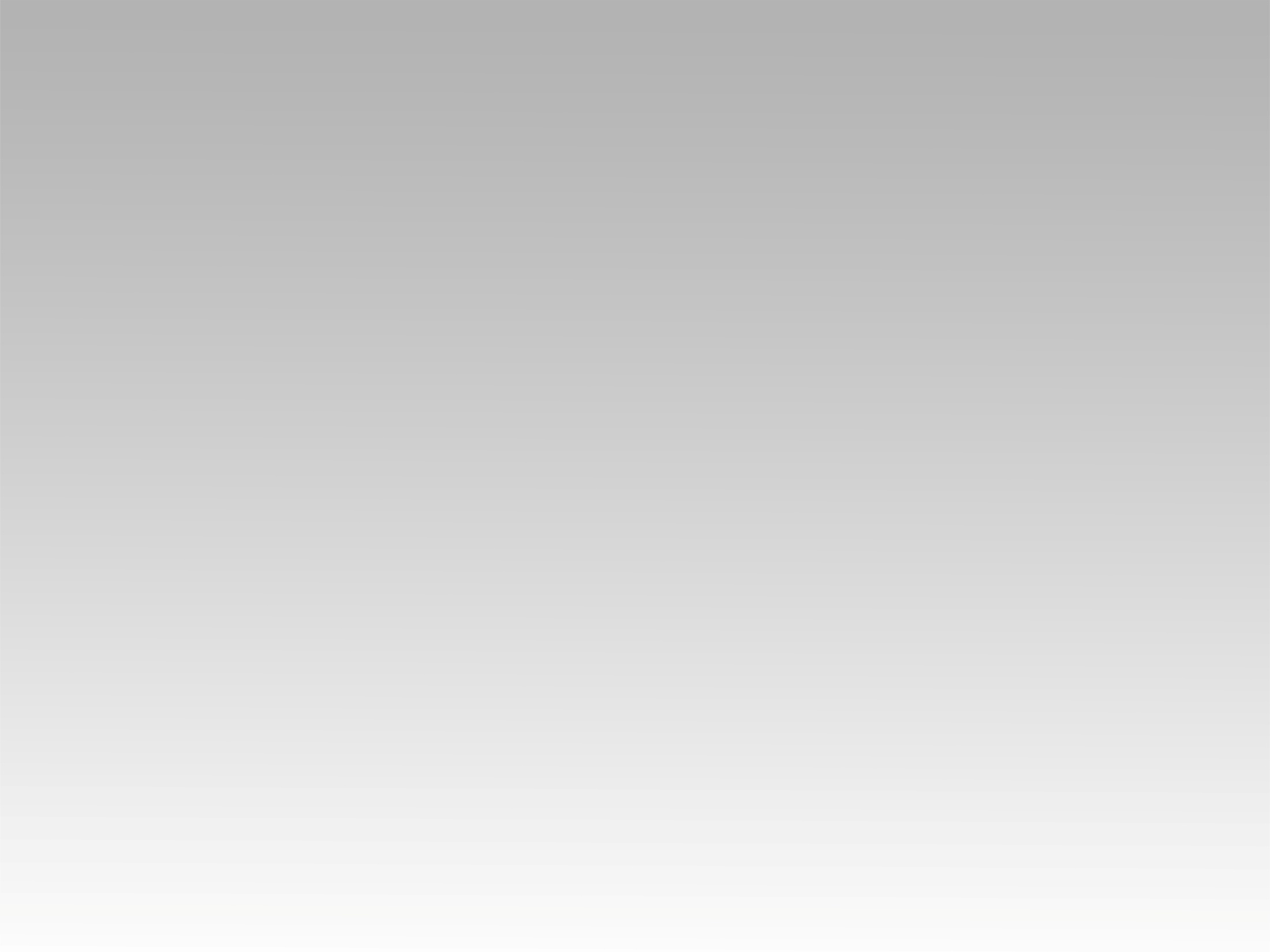 تـرنيــمة
أتاني يسوع وفداني
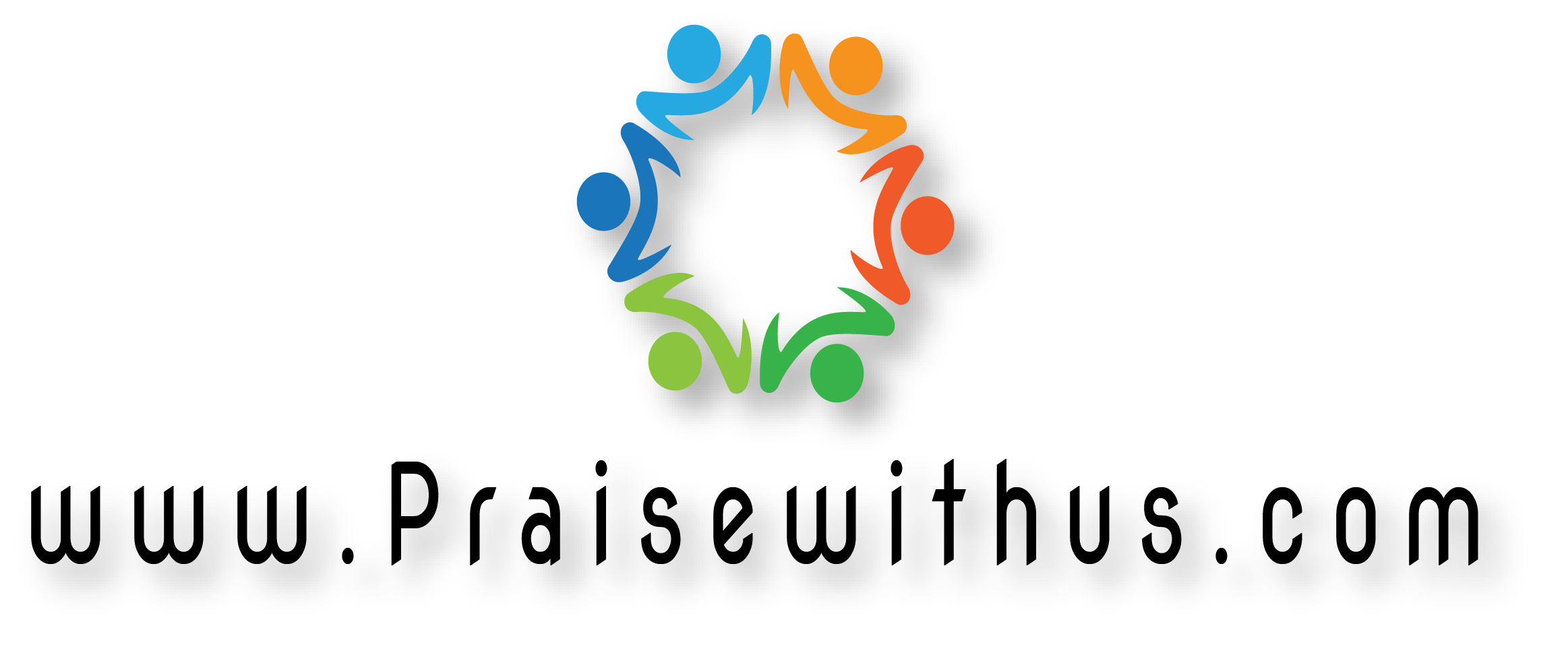 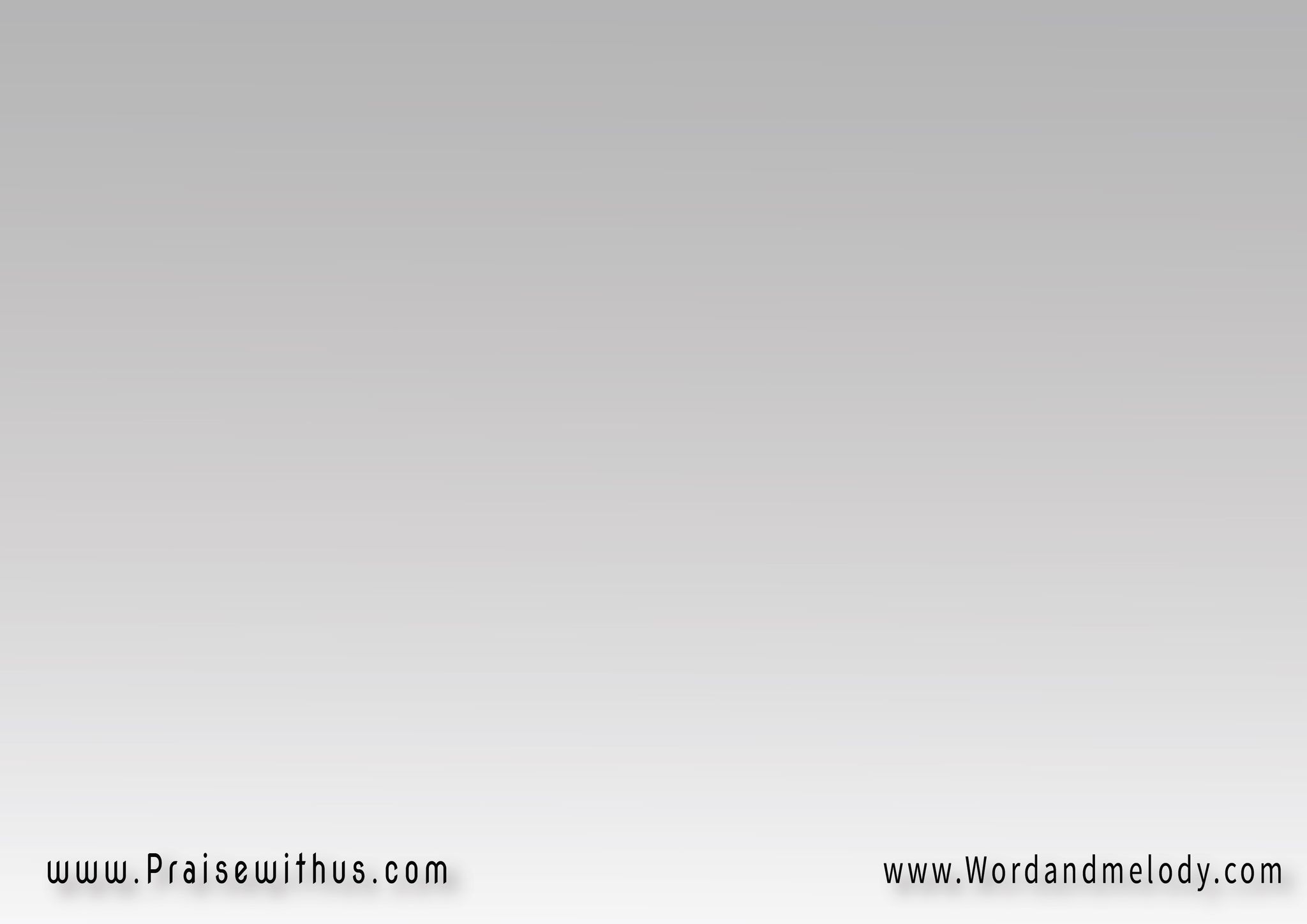 القرار : 
(أتاني يسوع وفداني 
وبدمه الغالي شَراني)2
(وبصوته الحلو ناداني 
وبنوره وروحه هداني)2
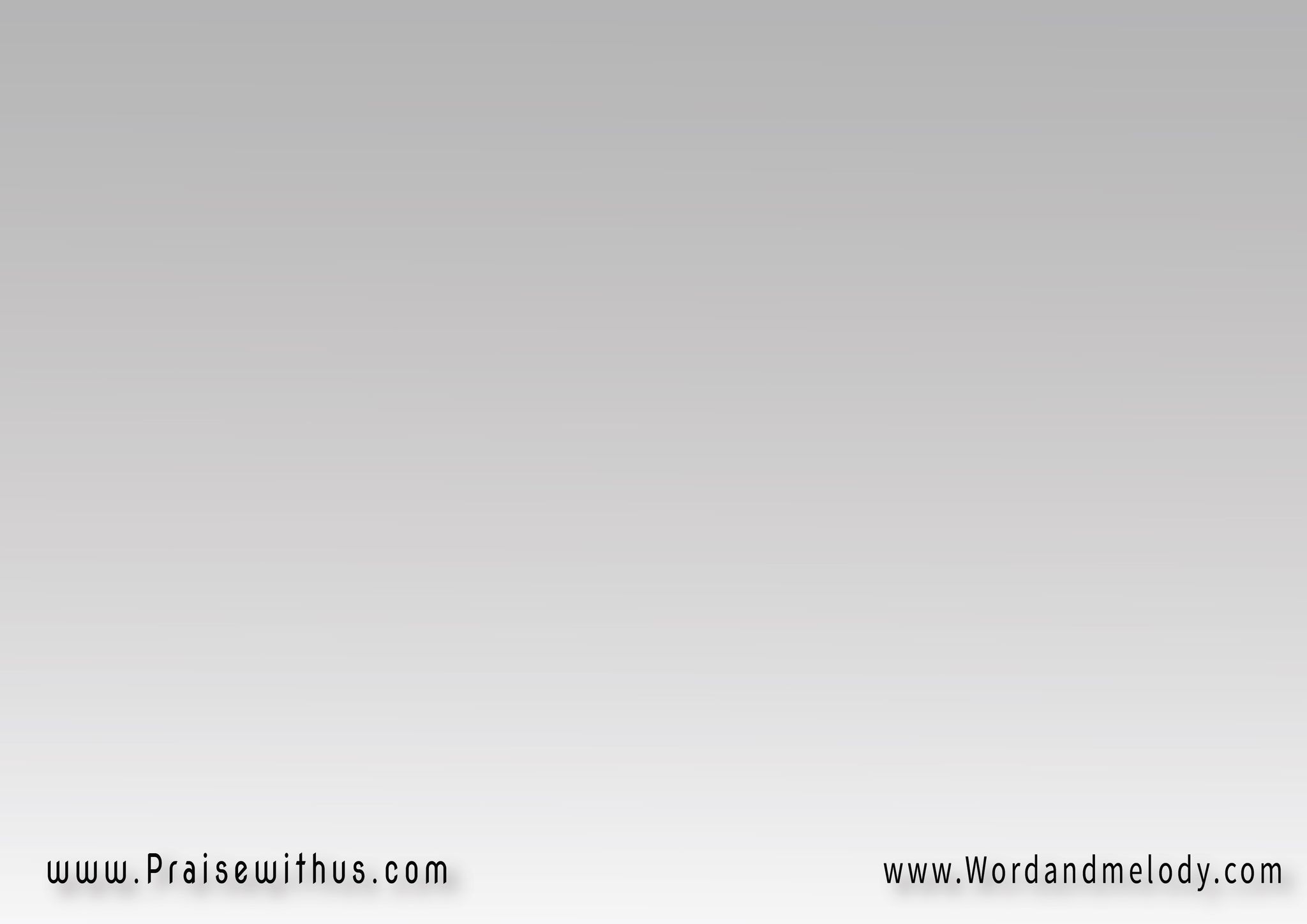 1- 
(أنا مين علشان تفديني 
وتموت علشان تحييني)2
(وتسيب السما وتجيني 
مديون لك يا حبيبي)2
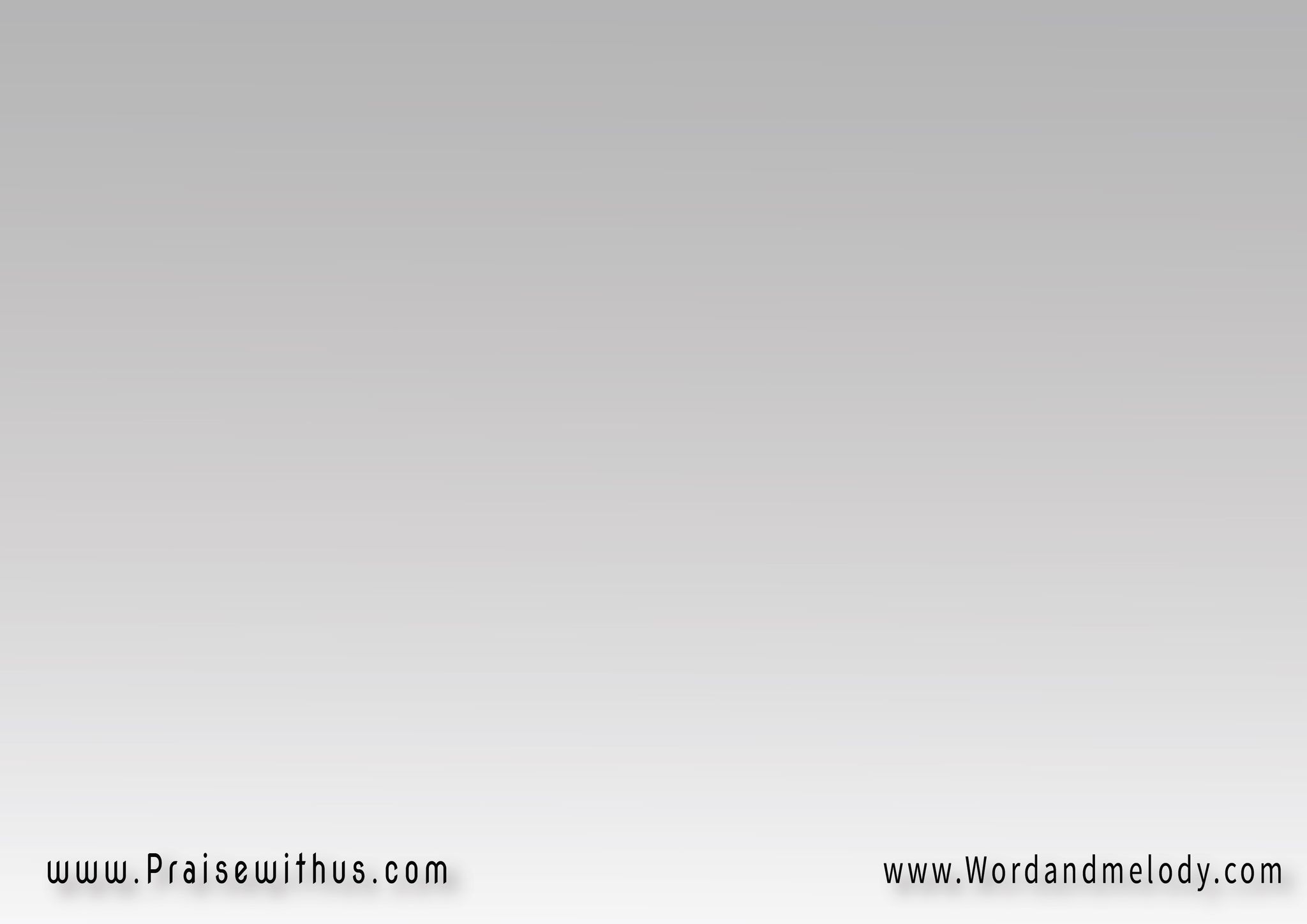 القرار : 
(أتاني يسوع وفداني 
و بدمه الغالي شَراني)2
(وبصوته الحلو ناداني 
وبنوره وروحه هداني)2
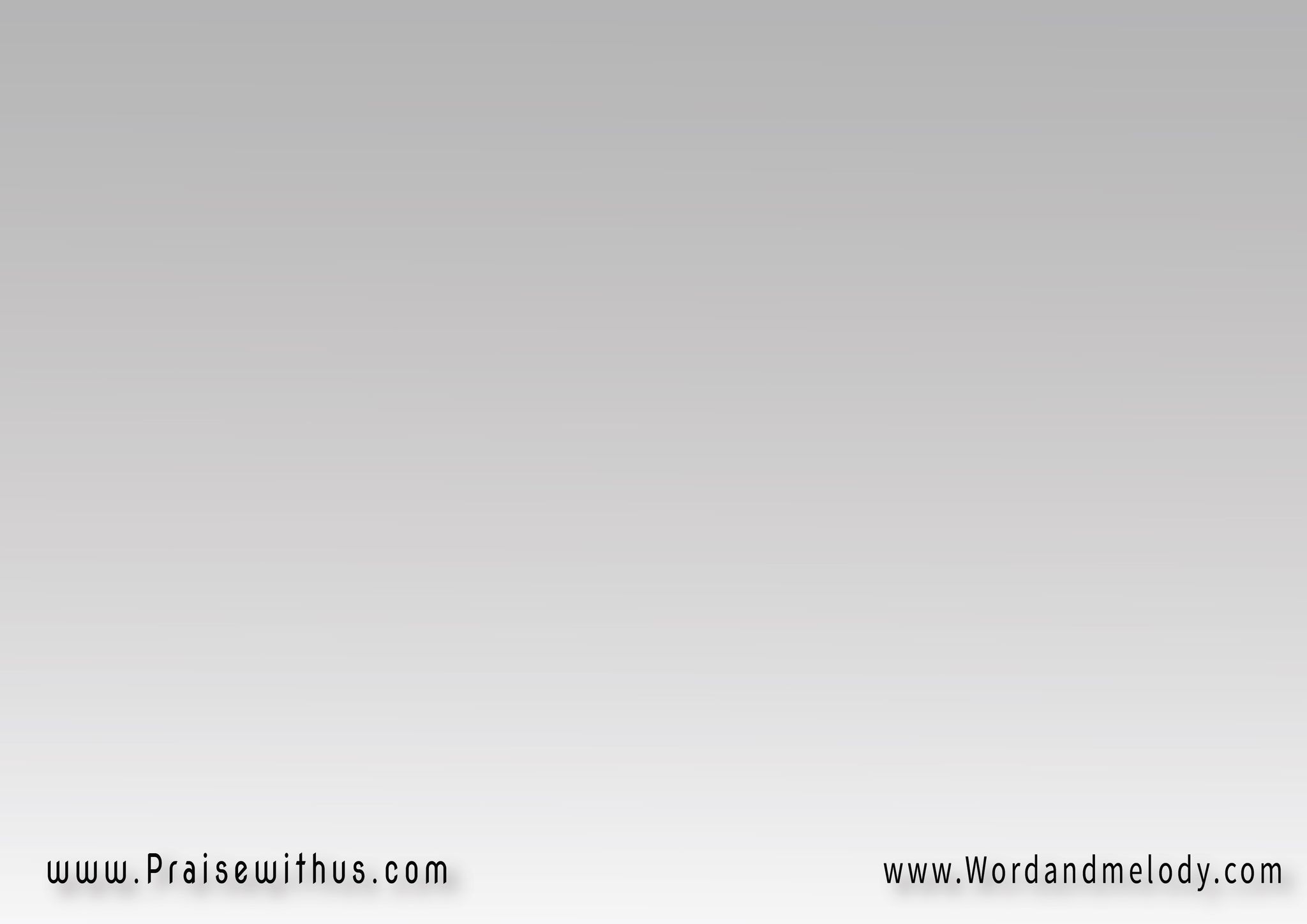 2- 
(مين غيرك يشفي أنيني 
وأنت اللي حملت صليبي)2
(ورضيت بالمُر عشاني 
وشربت كاسي بدالي)2
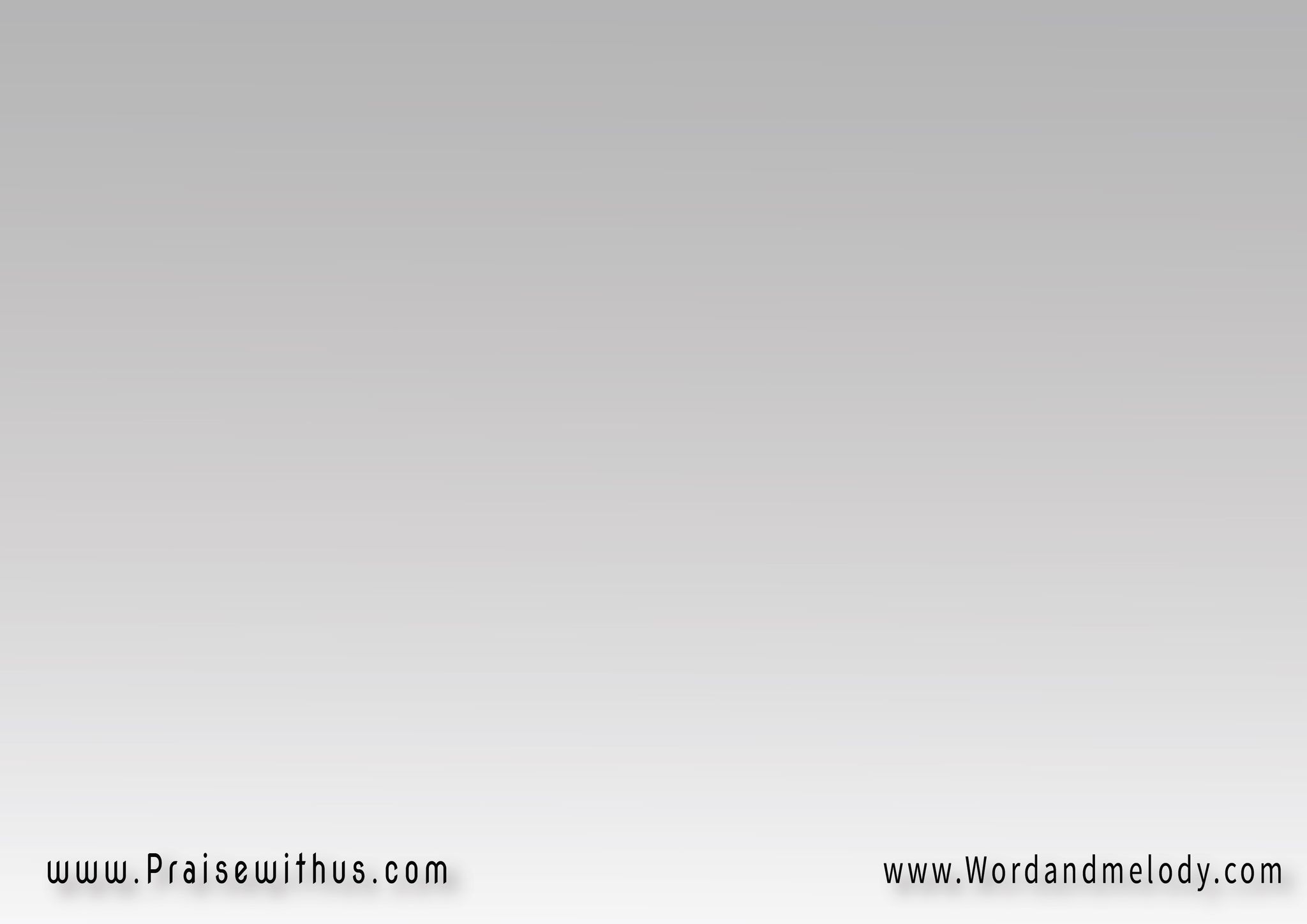 القرار : 
(أتاني يسوع وفداني 
و بدمه الغالي شَراني)2
(وبصوته الحلو ناداني 
وبنوره وروحه هداني)2
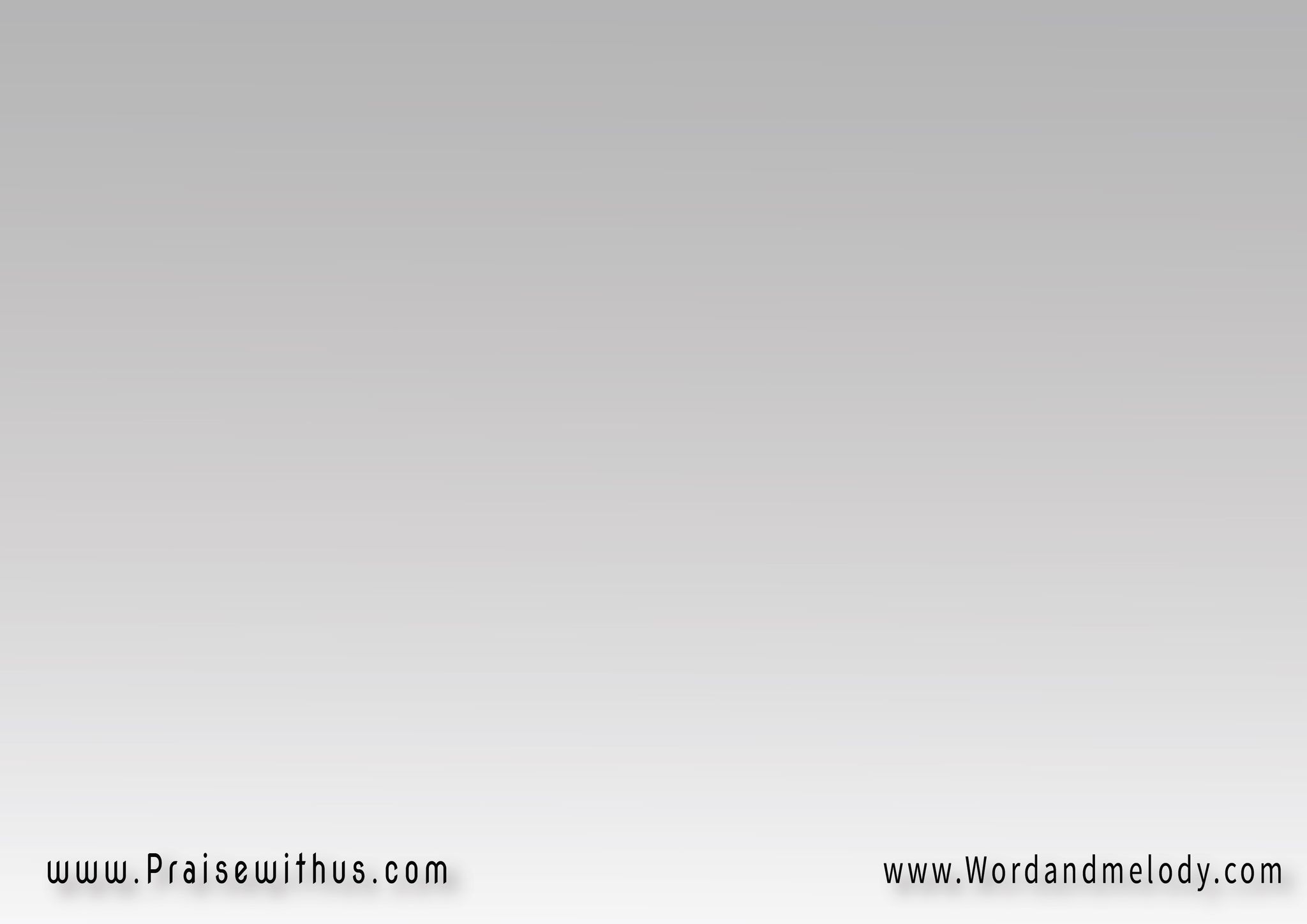 3- 
( مديون لك طول أيامي 
يا ضـامن ليَّ سلامي)2
(ماليش غيرك أنت يا غالي
 يا حافظ ليَّ آمالي)2
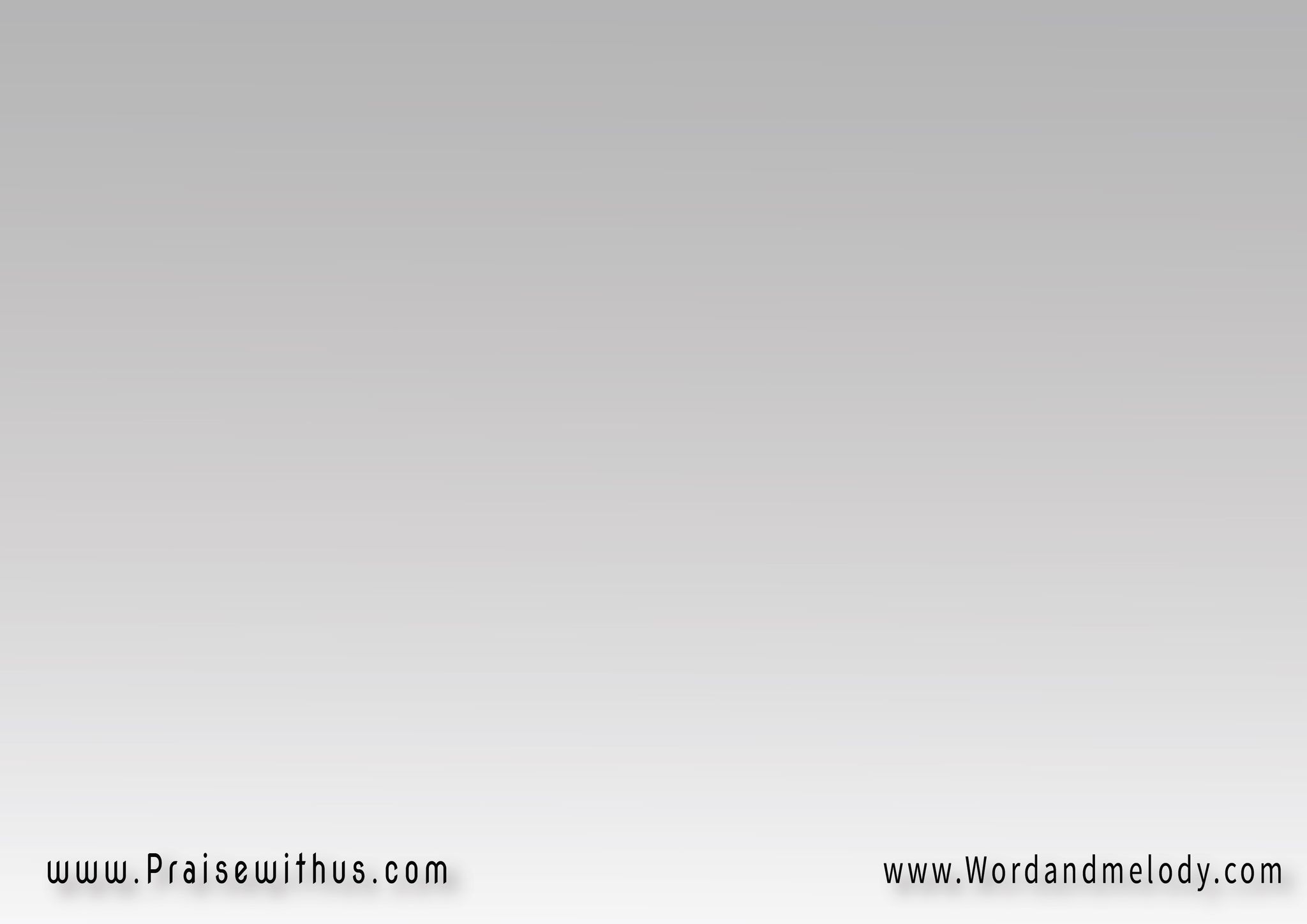 القرار : 
(أتاني يسوع وفداني 
و بدمه الغالي شَراني)2
(وبصوته الحلو ناداني 
وبنوره وروحه هداني)2
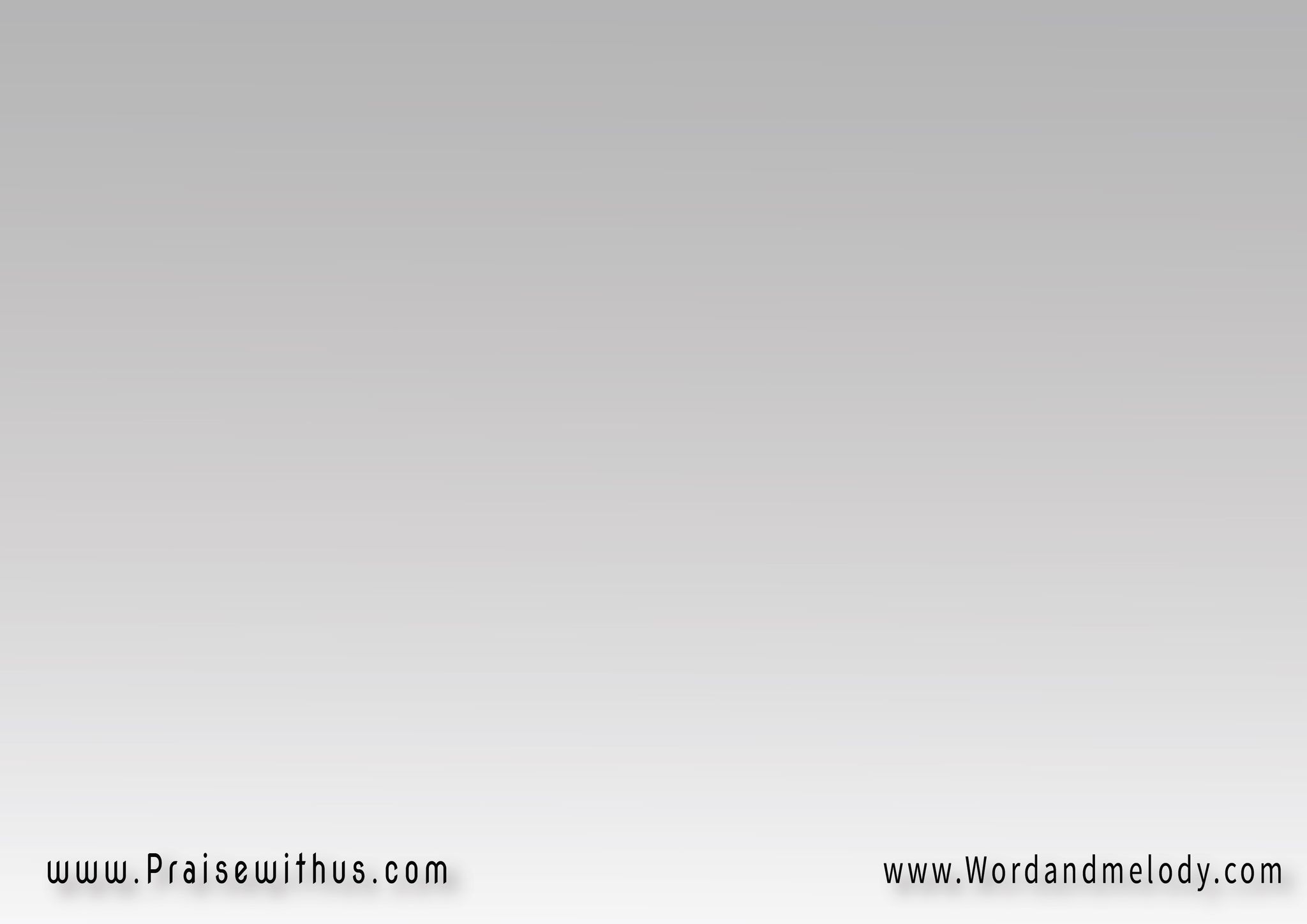 4- 
( أمتى راح تيجي تعالى 
تاخدنا معـاك يا هنانا)2
(آمين تعالى . تعالى 
أشتقنا لـك يا عـزانا)2
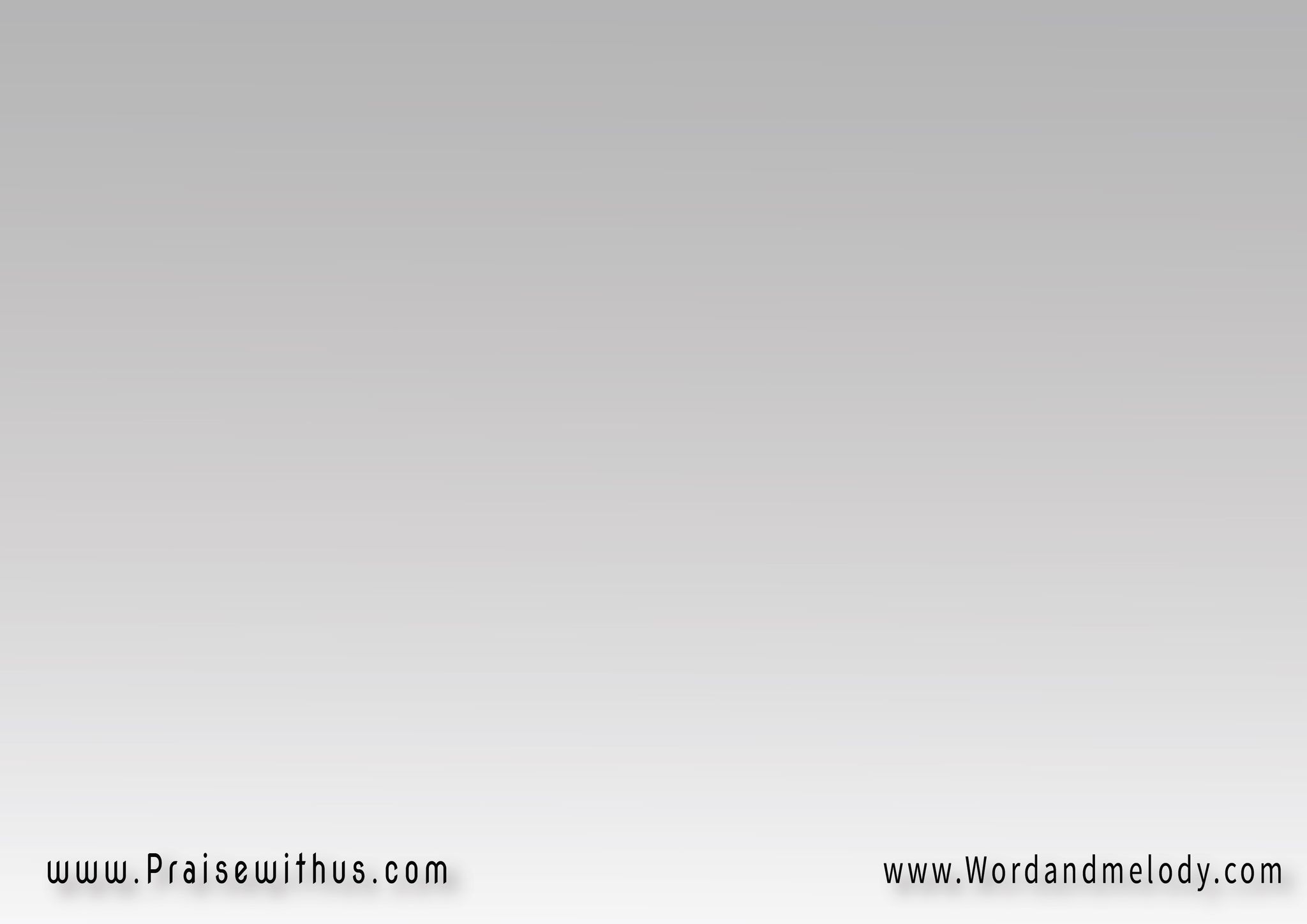 القرار : 
(أتاني يسوع وفداني 
و بدمه الغالي شَراني)2
(وبصوته الحلو ناداني 
وبنوره وروحه هداني)2
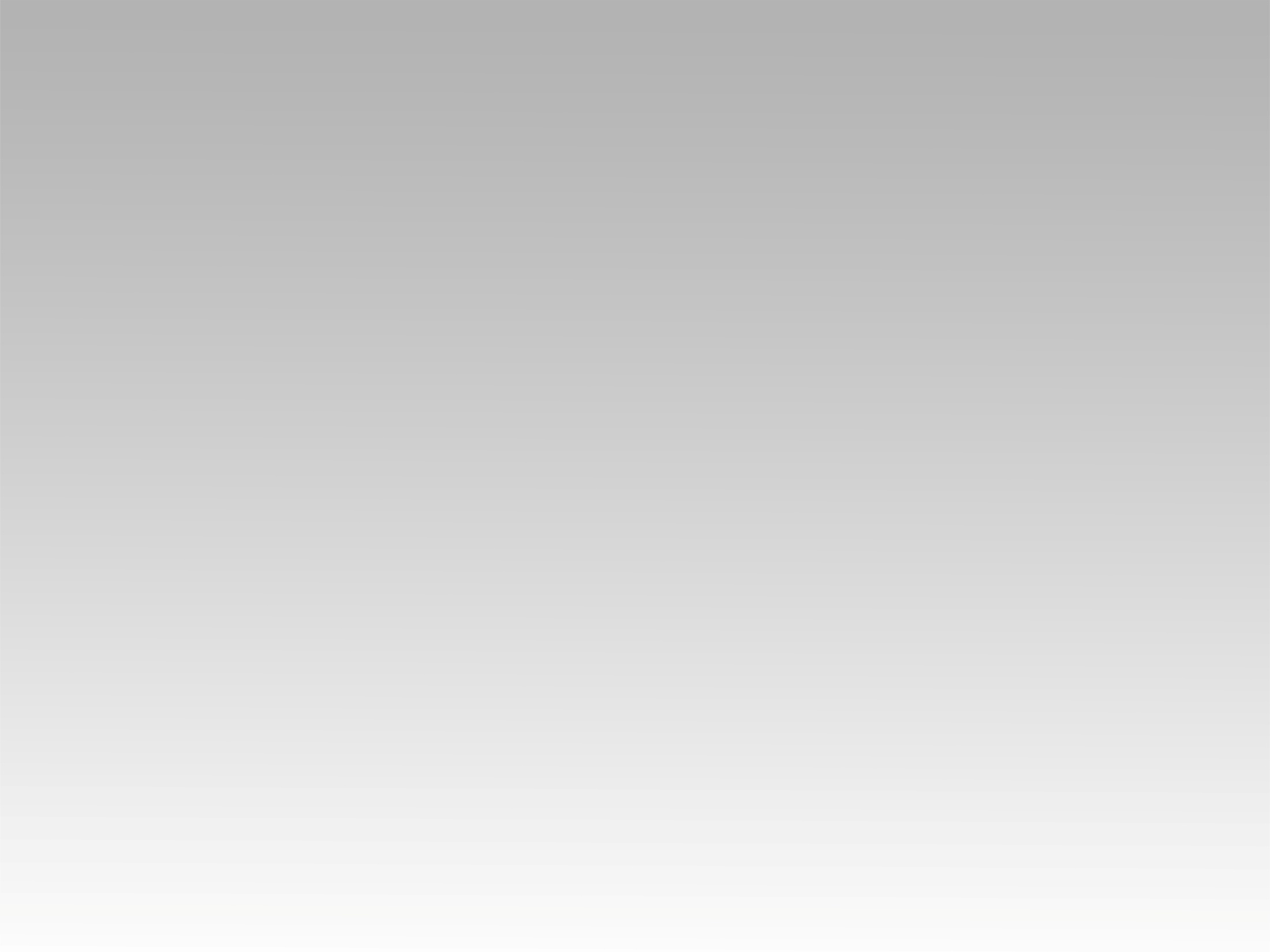 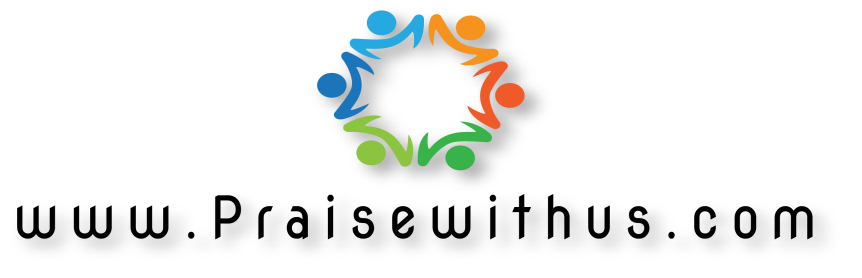